Abbott India
VP Bengaluru Meet – December 16, 2018
Indian Pharma Market - Therapies
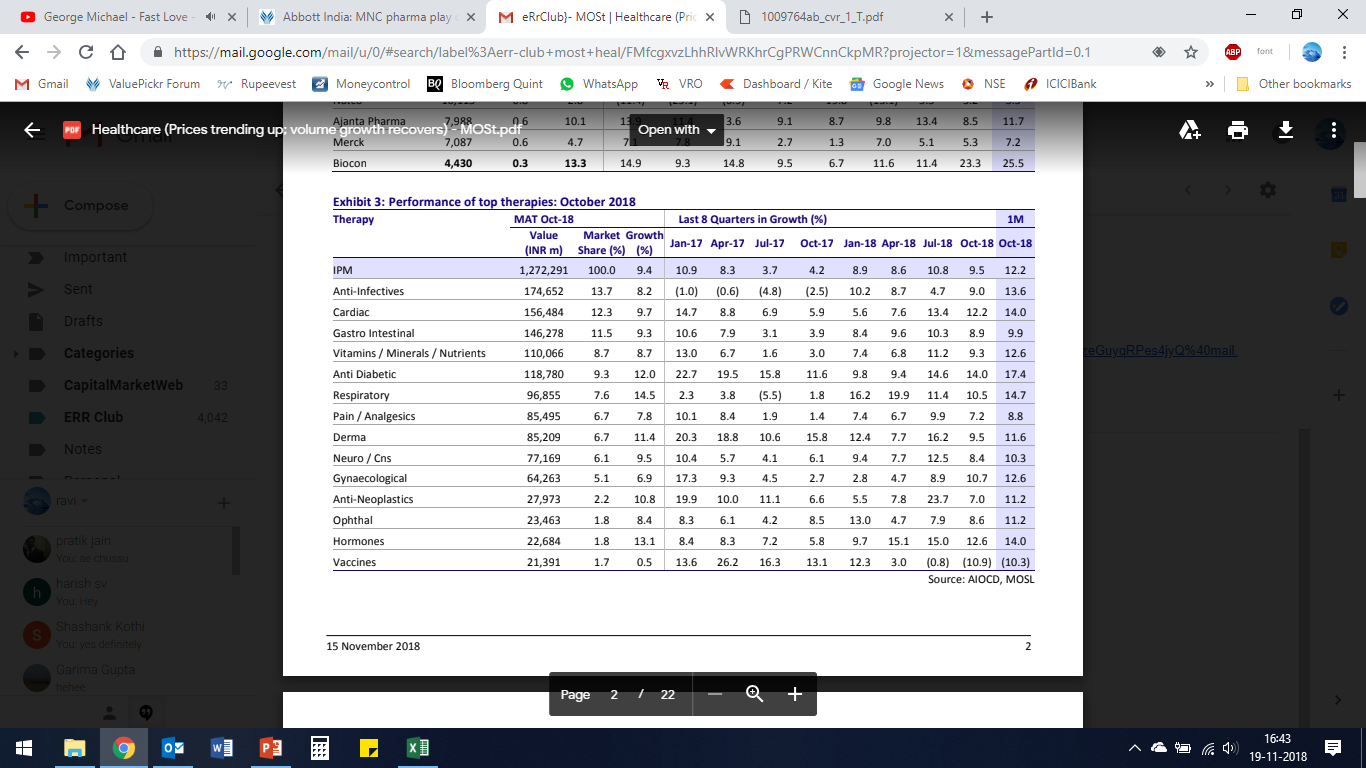 1
[Speaker Notes: Domestic – 80%, MNC – 20%
NLEM – 10%, Non-NLEM – 86%, Non-Sch Para 19 – 4%
Scheduled drugs are under price control whereas Non-Scheduled drugs are not
Acute – 65% and Chronic – 35% of IPM]
Indian Pharma Market - Market share
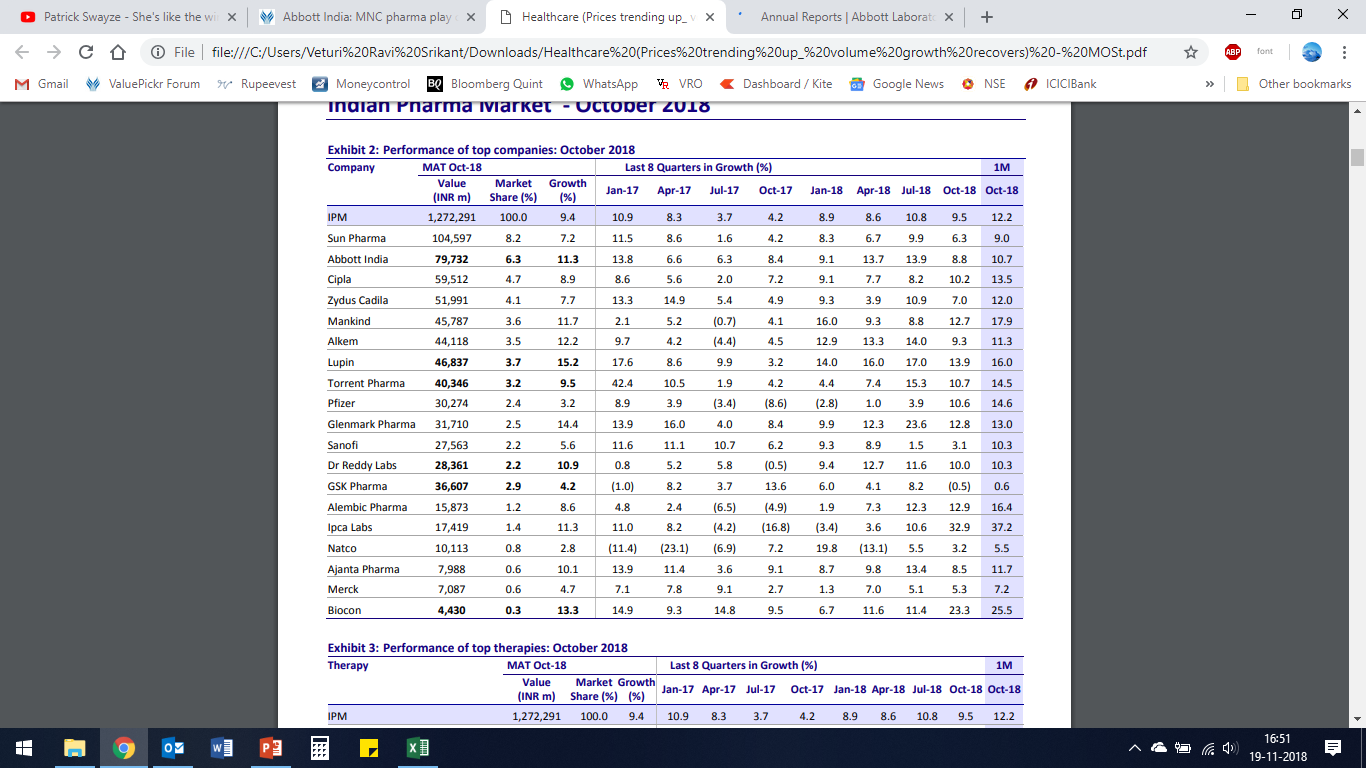 2
[Speaker Notes: Listed company sales may be ~ Rs 4,000 - 4,200 cr]
Abbott India - Therapies
3
Abbott India - Brands vs Trading
[Speaker Notes: Assuming a 30% trade margin]
Abbott India - Brands Sales
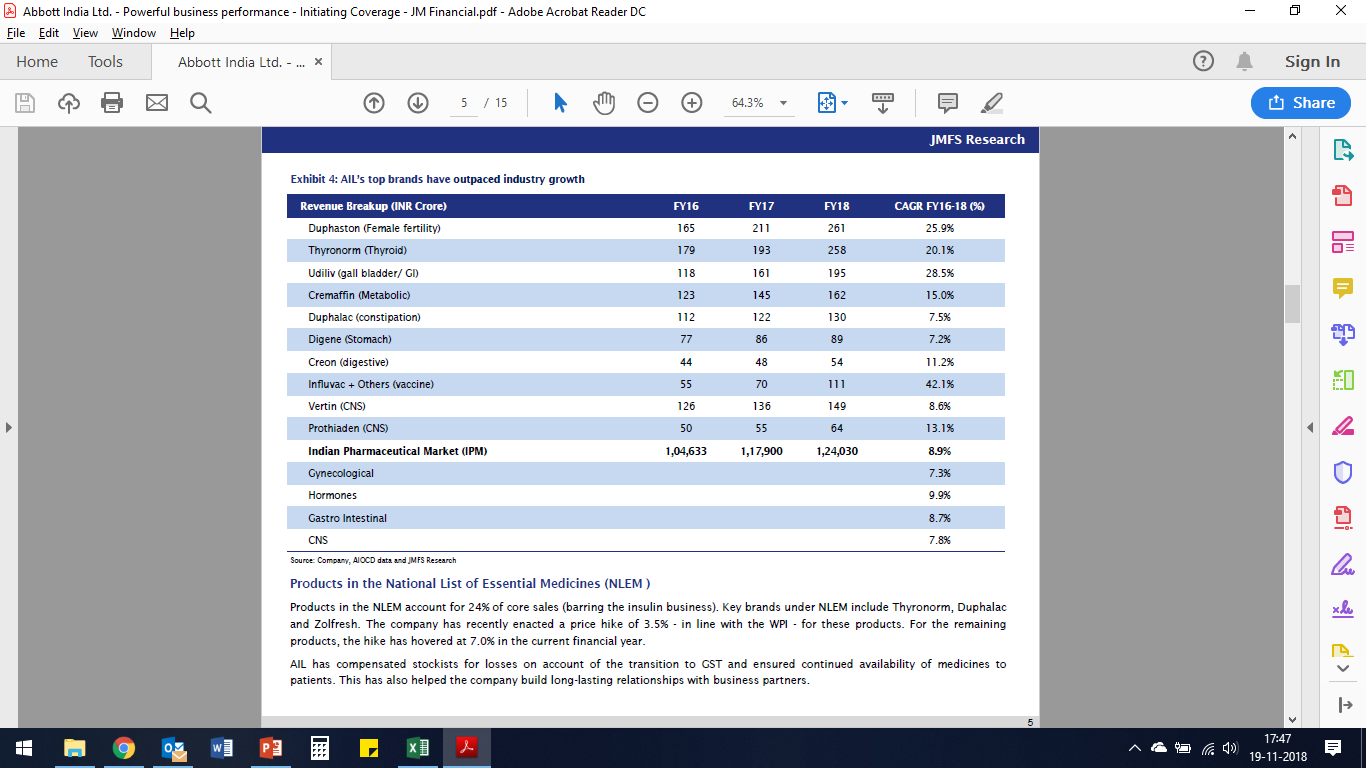 [Speaker Notes: Abbott India - 24% of core sales under NLEM. Thyronorm, Duphalac and Zolfresh. 
Sanofi India – 24% of domestic sales under NLEM (74% domestic and 26% exports).
Pfizer India – 13% of sales under NLEM
GSK Pharma India – 32% sales under NLEM
Eris – 14-16% sales under NLEM]
Abbott India – Market share
Competition
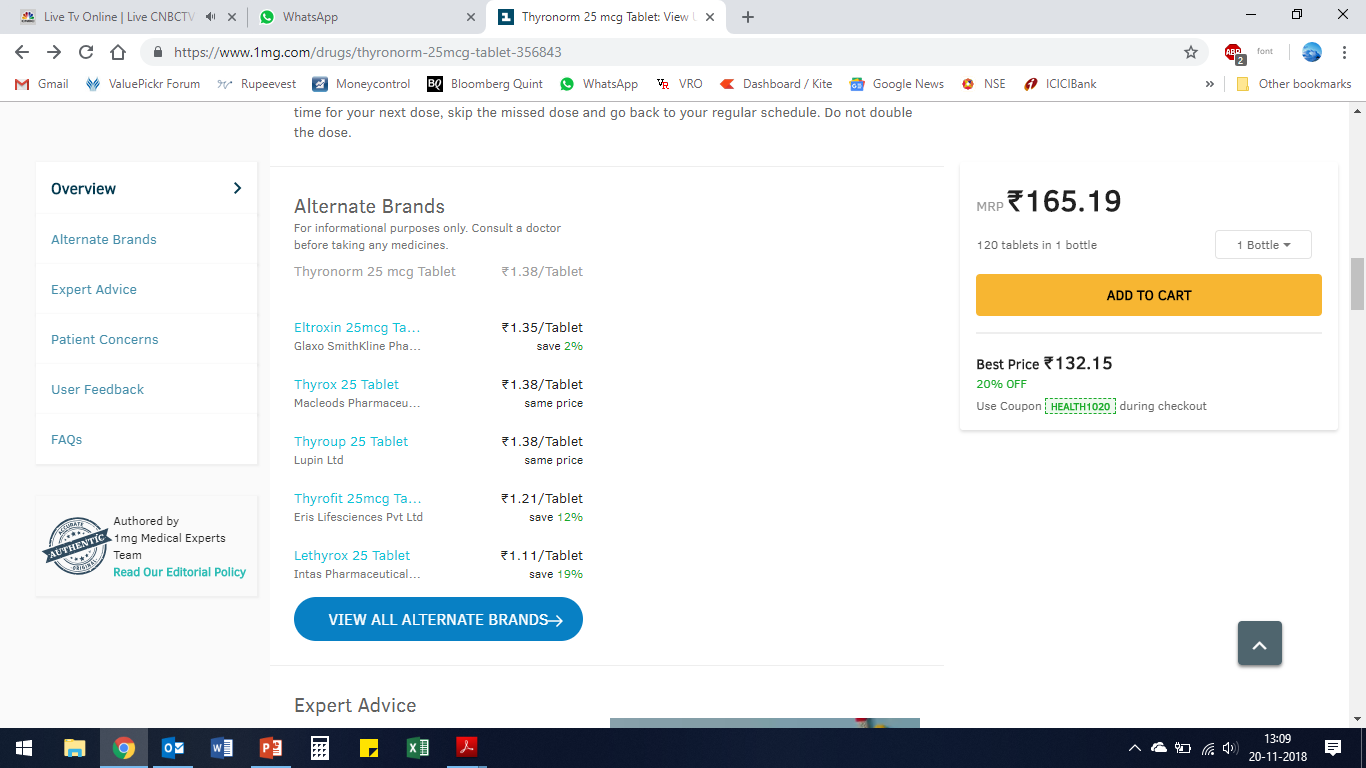 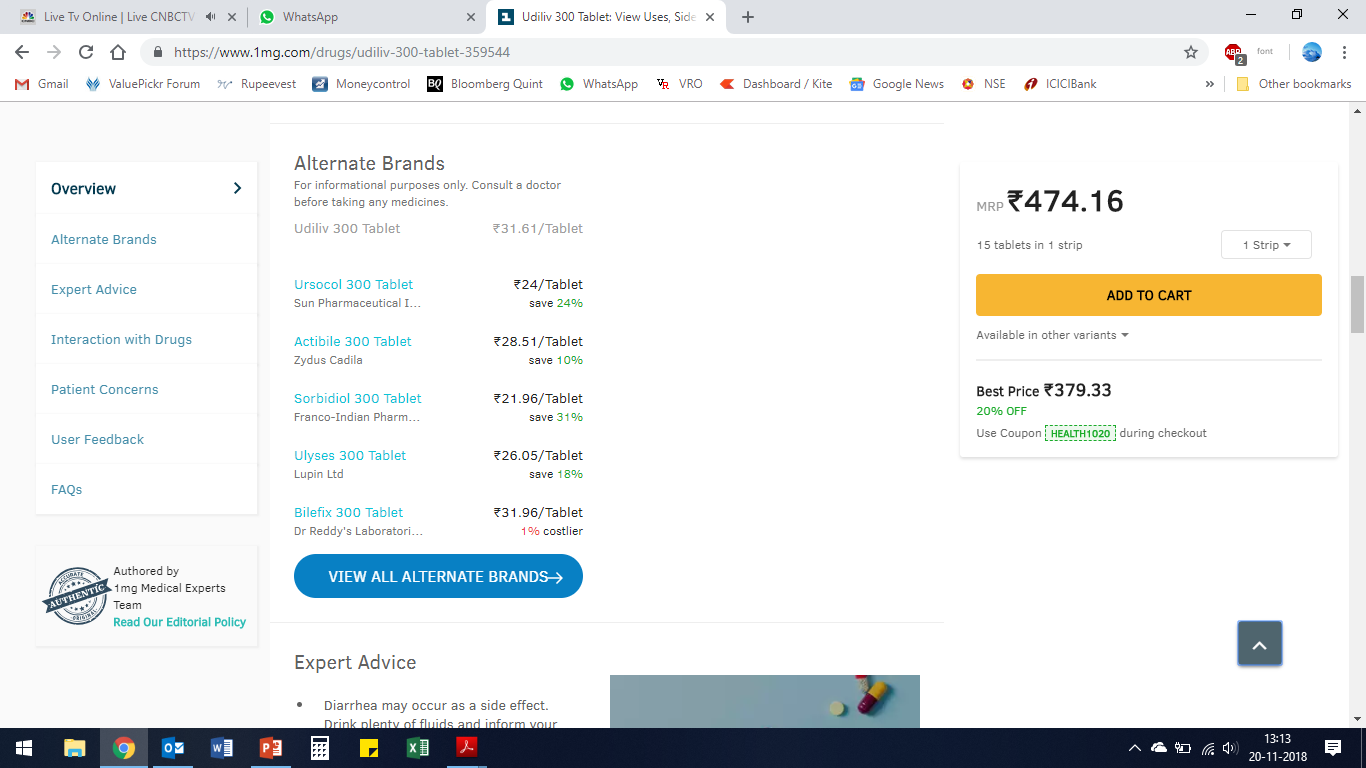 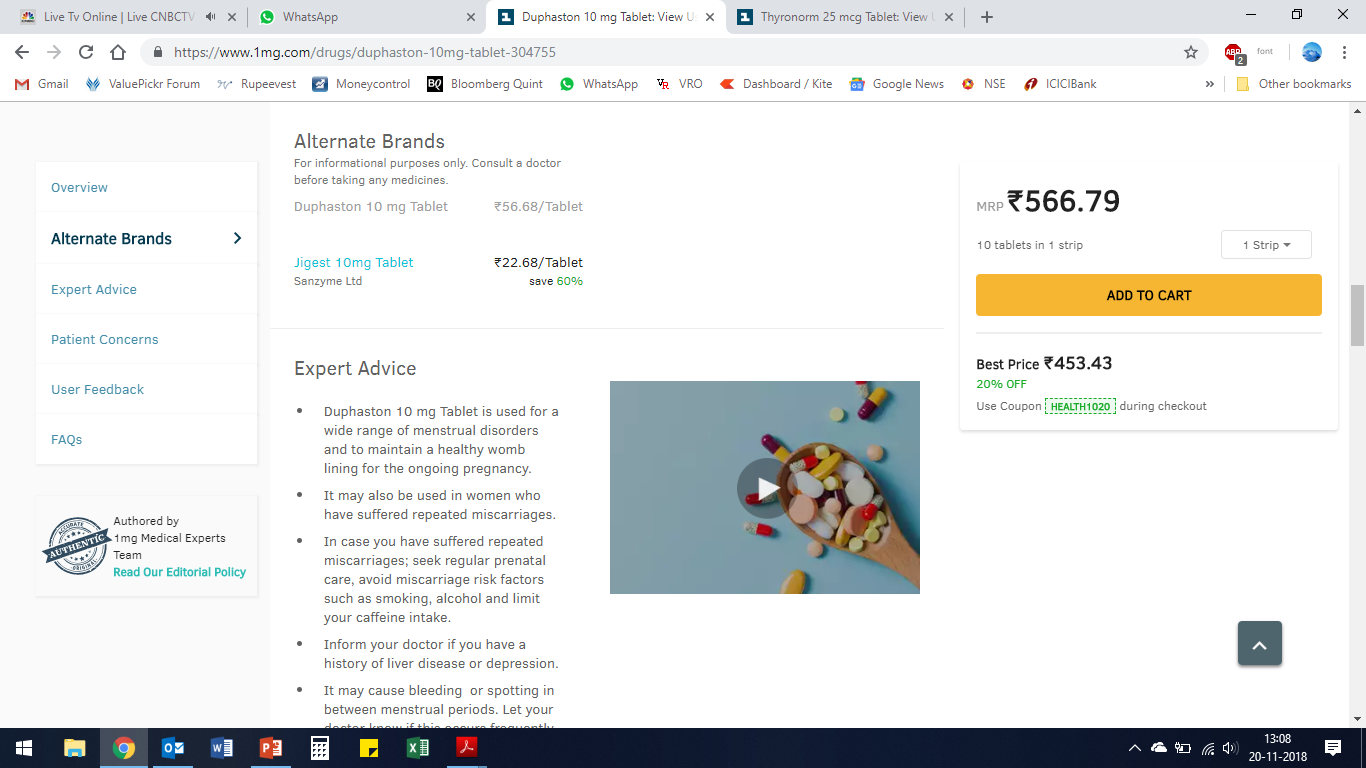 [Speaker Notes: The Company employs over 2,800 people and reaches customers through a network of 25 distribution points, which cater to over 5,200 stockists and 150,000 retail outlets.
In the year 2015- 2016, we expanded retail reach by more than 20%, appointed new distributors and made our products available in the remote parts of India.]
Competition
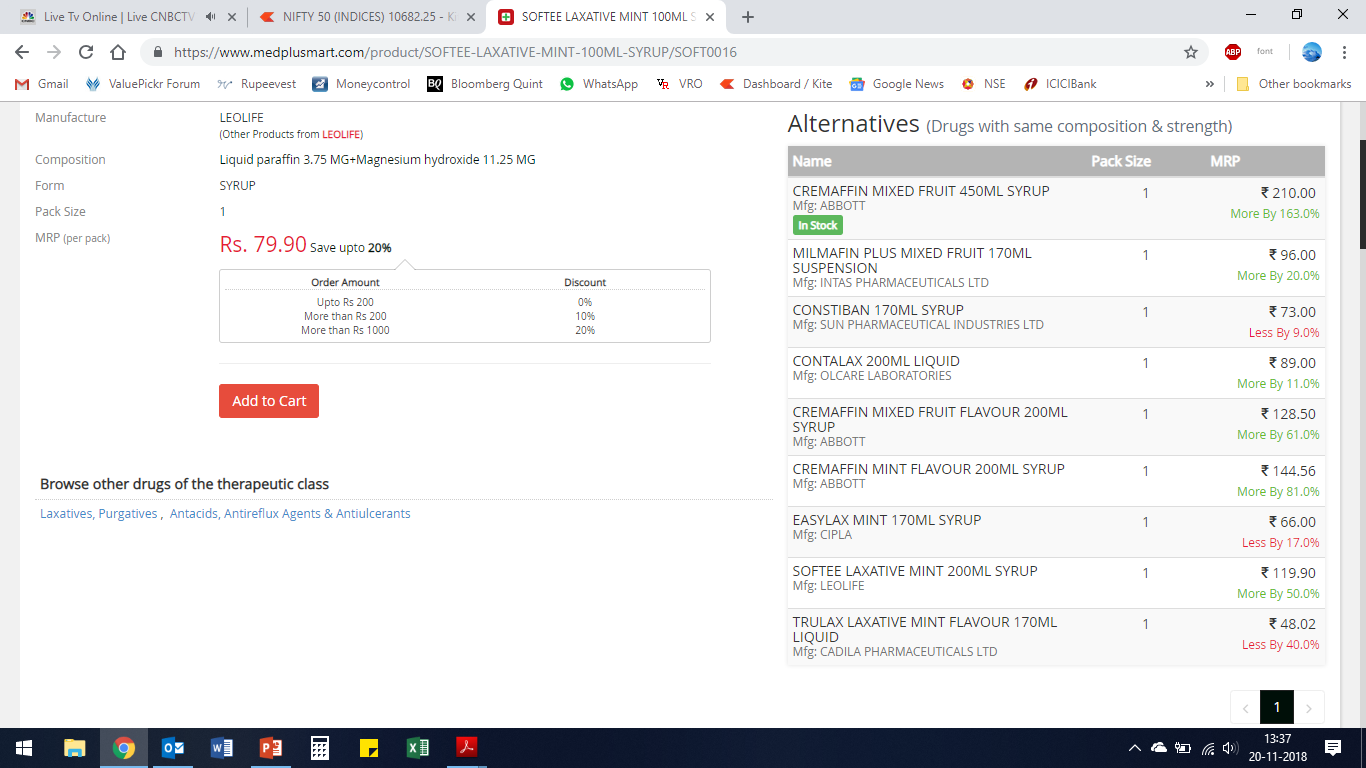 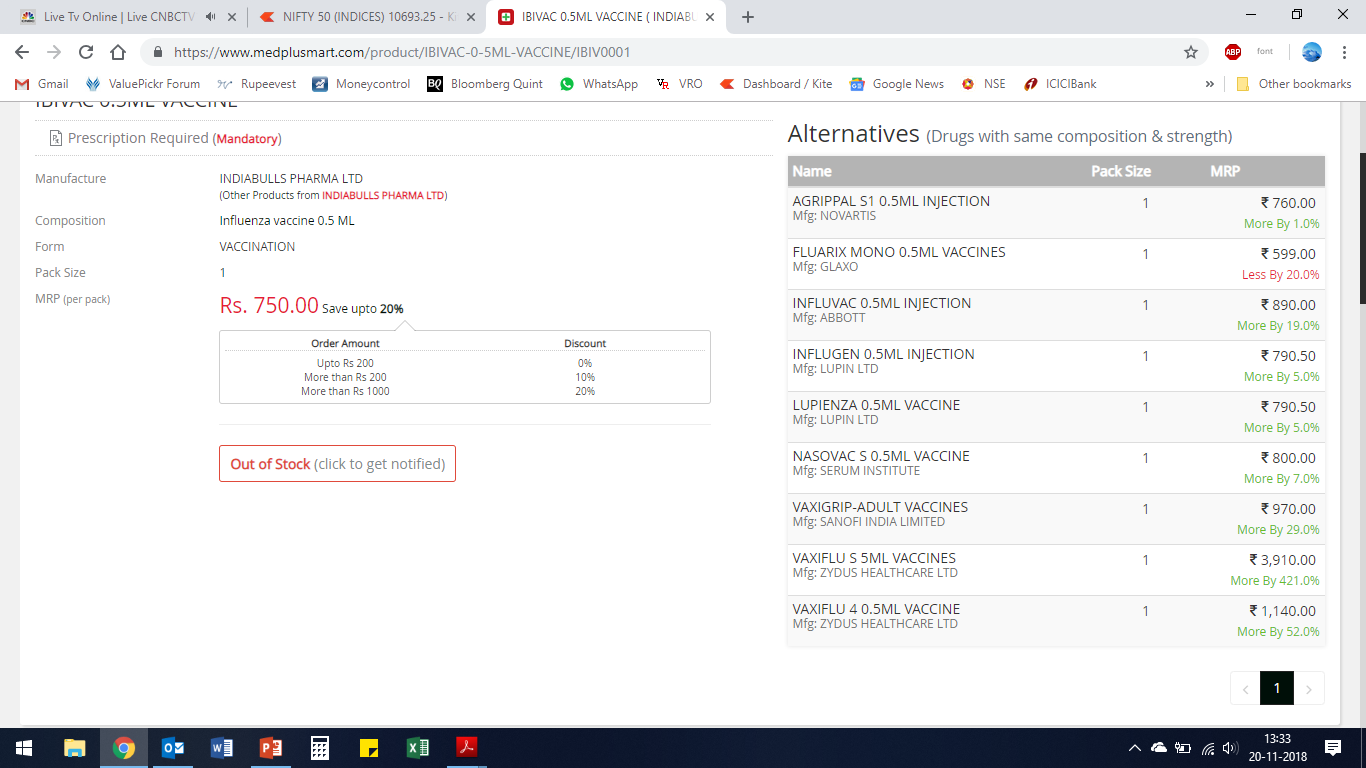 Competition
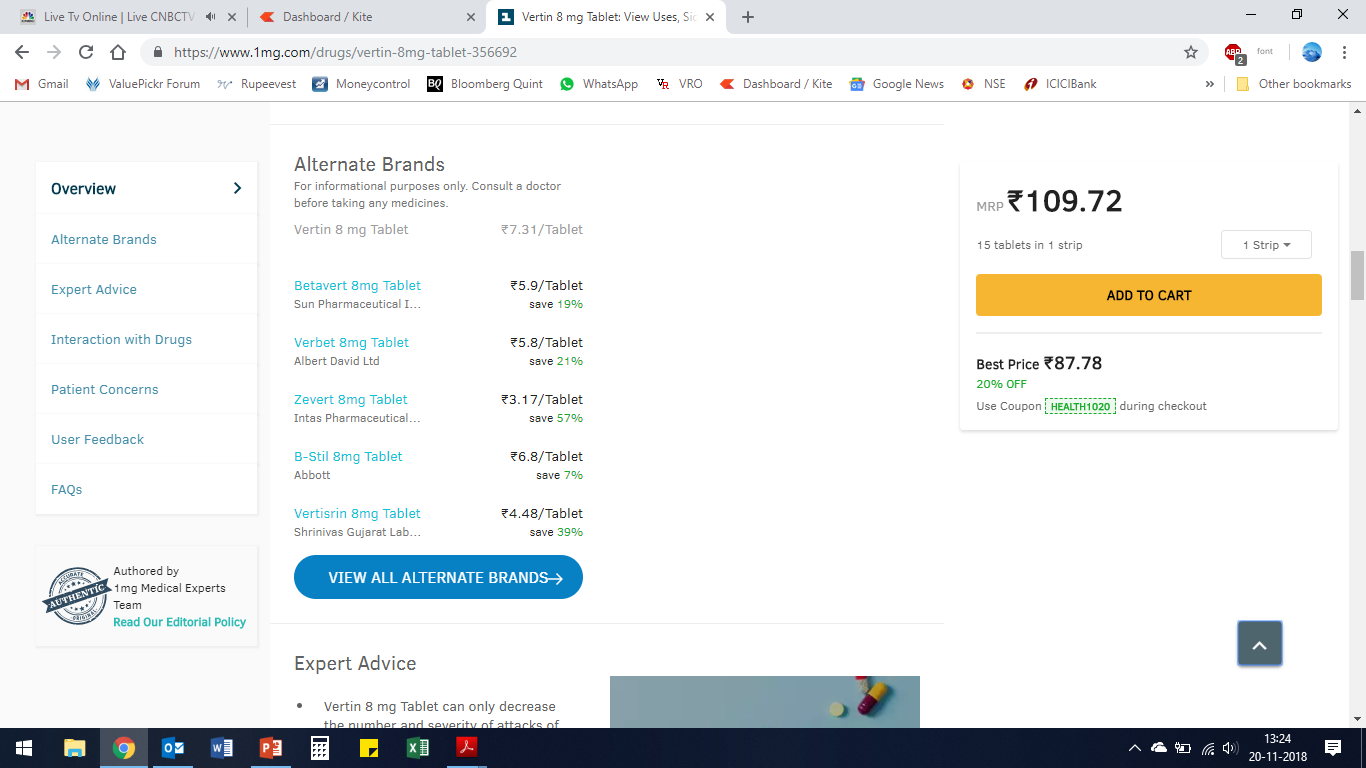 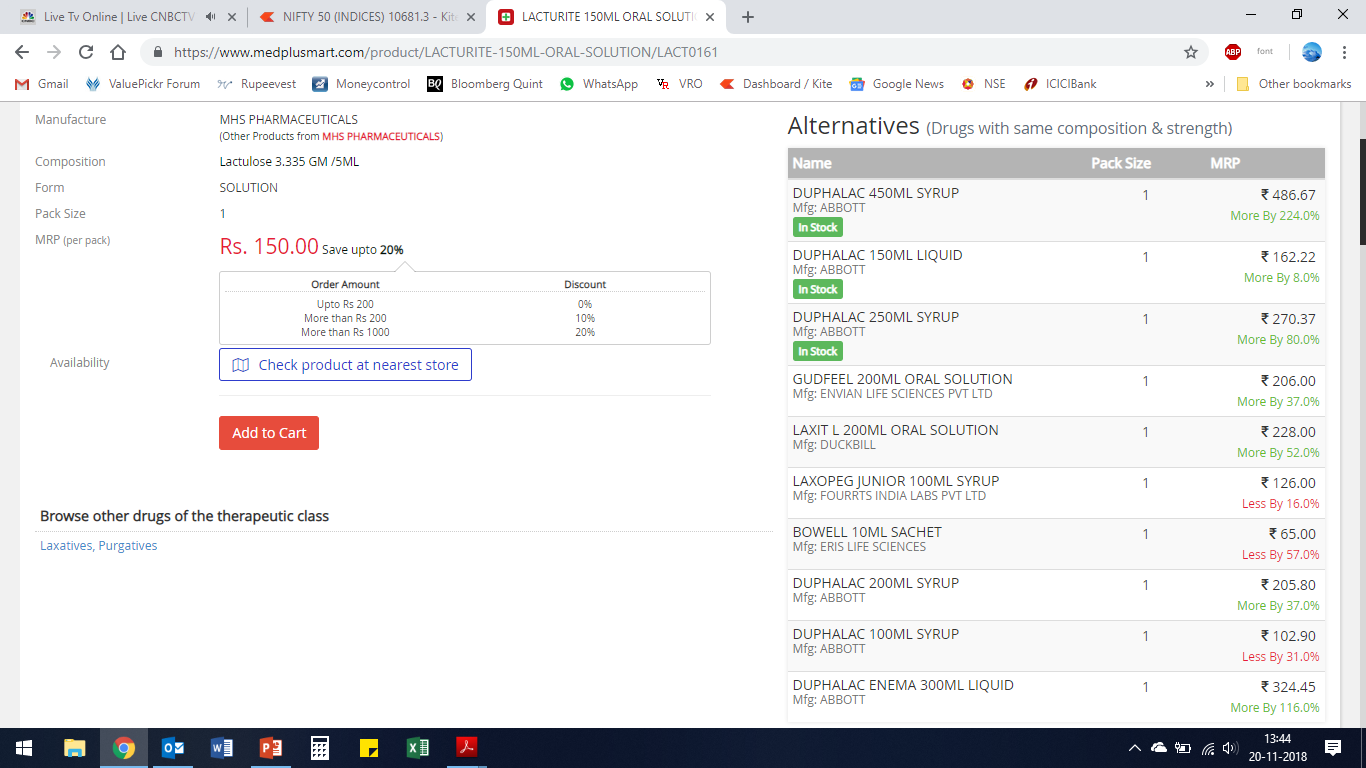 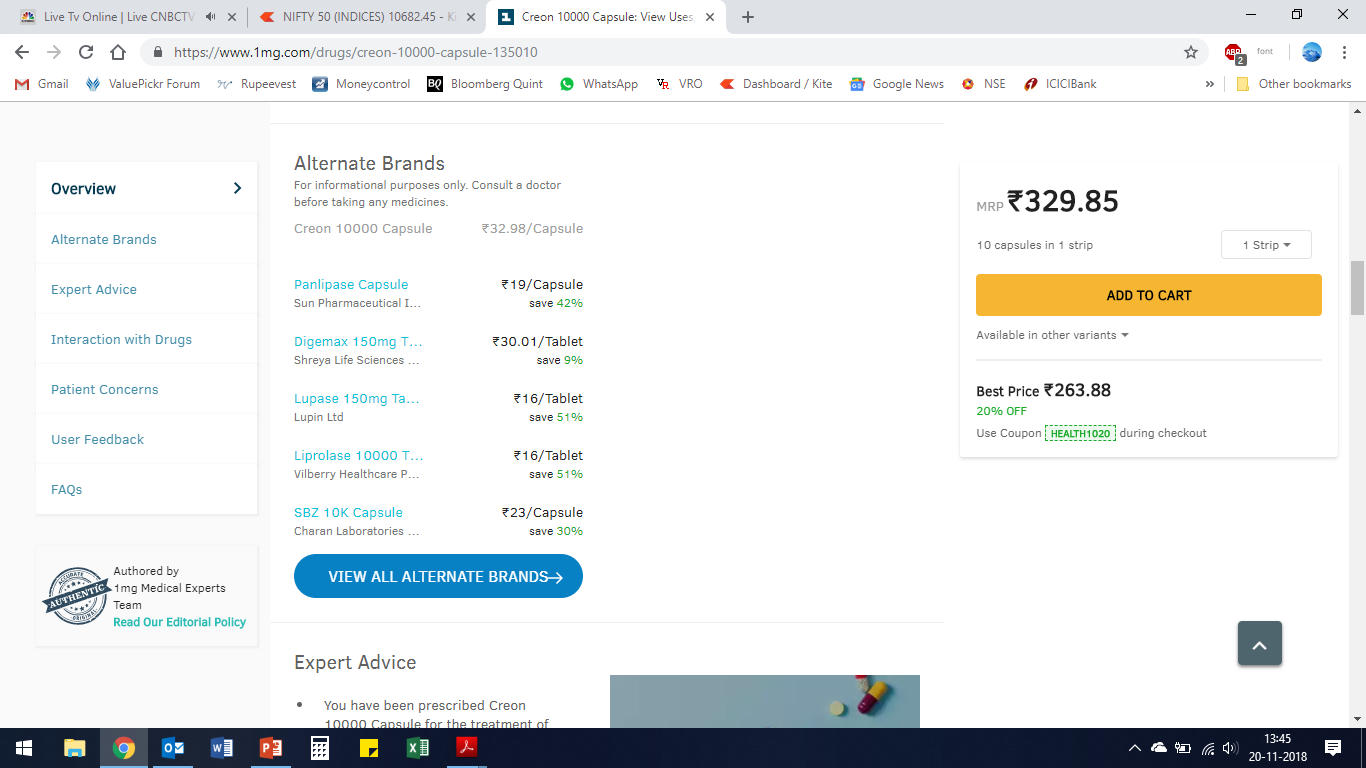 Financials
[Speaker Notes: Parent R&D spend of USD 164 mn in Established Pharmaceuticals Products Segment in 2017. No primary research. Research on existing products or after acquisition of late stage licensing opportunities. Parent sold Developed Markets Generic business to Mylan and only Emerging Markets Generic business is part of parent. In parent Established Pharma business operating margins are ~18-19%.]
Peer comparison and valuation
Risks
[Speaker Notes: The drug industry claims scheduled drugs earn 8% and 16% margin for stockists and retailers, respectively, whereas for non-scheduled drugs, they are 10% and 20%.]
Shareholding and Management
[Speaker Notes: As on September end. Franklin – 1.73%, Reliance – 1.27%, L&T – 1.04%]
Thank You
Thank You